Moving faculty and staff to Google Apps for Education
Mark Fitzgerald
Boise State University
markfitzgerald@boisestate.edu
About Boise state University
Our Agenda
The choice
Why we did not make the move
Why we did move
How we did the move
What we learned from the move
How Google is different
The choice
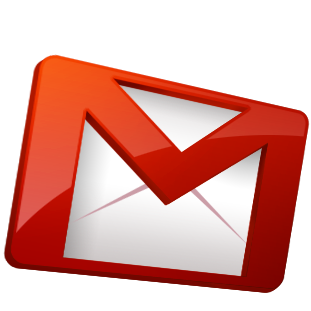 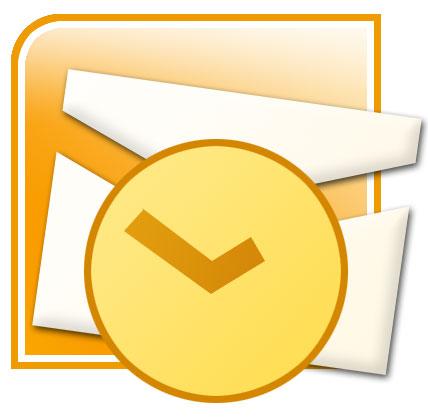 Why we didn’t do it
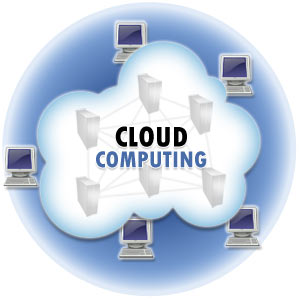 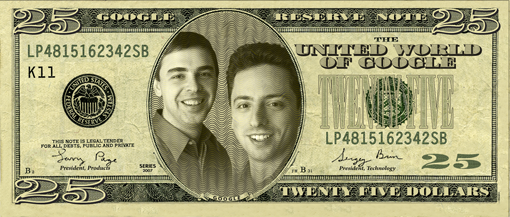 To Save Money!
To say we are in the cloud
Why we did it
Why we did it
Responsive to customer feedback
Platform Independence
Make a difference in the classroom and research
Align technology with the destination of the University
Why we did it
Do we trust our limited network and system engineering resources to protect our data better than the security staff and resources available to Google?
Do we still own the data?
Will our data be used in ways that we, as owners of the data, do not approve?
Why we did it
Free up system engineers
Reduce calls to the help desk
Few training classes
More intuitive
Less to install
How we did it
How we did it
Visited each user
Worth the work
Gave people the chance to ask questions and dispel rumors
How we did it
Task Specific Videos
Presentations: Getting to Know Google
Special Topic Seminars
Instructor Led Training Classes
How we did it
1 Way Communications: Emails, Website
Invigoration of our Blog, BroncoBytes, as  a two way communication tool
Pre-migration Preparation Meetings
Post Migration Q&A
Emails to every manager/department chair
What we learned
What we learned
Change is never easy
You are never going to please everyone
The issue is not about technology; it is about people and process
Should have communicated our strategic alignment much earlier
It is not about the cost savings, it is about matching technology with the need
Don’t just say you know business process, show you understand it
Google is different
Google Apps is not email – it is a collaboration platform

Documents
Forms
Sites
Blogs
Mail
Calendaring
Tasks
Contacts
Instant Messaging
Voice and Video
Google is different
It is a challenge to have features change on a daily or weekly basis
You have to search out information
To fully embrace you have to learn to think differently 
(EG labels instead of folders)
Google is different
Learn to share
Learn to trust
Learn new ways to work
Learn to work together
Would we do it again?
Absolutely
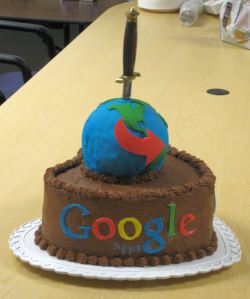 Questions
Resources
Strategic Alignment: http://oit.boisestate.edu/email/files/2011/02/Google-Apps-Charting-the-Course.pdf
Documentation: http://oit.boisestate.edu/email/
Our Blog: http://broncobytes.boisestate.edu 
ECAR Study: www.educause.edu/Resources/ImplementingGoogleAppsforFacul/216957